18 - 19 НОЯБРЯВСЕРОССИЙСКИЕД Н ИОТКРЫТЫХ ДВЕРЕЙДЛЯ ФИЗИЧЕСКИХ ЛИЦ2 0 1 6
МЕЖРАЙОННАЯ ИНСПЕКЦИЯ ФЕДЕРАЛЬНОЙ НАЛОГОВОЙ СЛУЖБЫ № 4
ПО РЕСПУБЛИКЕ КОМИ
МЕЖРАЙОННАЯ ИНСПЕКЦИЯ ФЕДЕРАЛЬНОЙ НАЛОГОВОЙ СЛУЖБЫ № 4
ПО РЕСПУБЛИКЕ КОМИ
ПОРЯДОК  УПЛАТЫ
  
НАЛОГА  НА  ИМУЩЕСТВО
ЗЕМЕЛЬНОГО   Н А Л О Г А
ТРАНСПОРТНОГО НАЛОГА

КОНСУЛЬТАЦИИ  СПЕЦИАЛИСТОВ

Контакт-центр 8-800-222-22-22
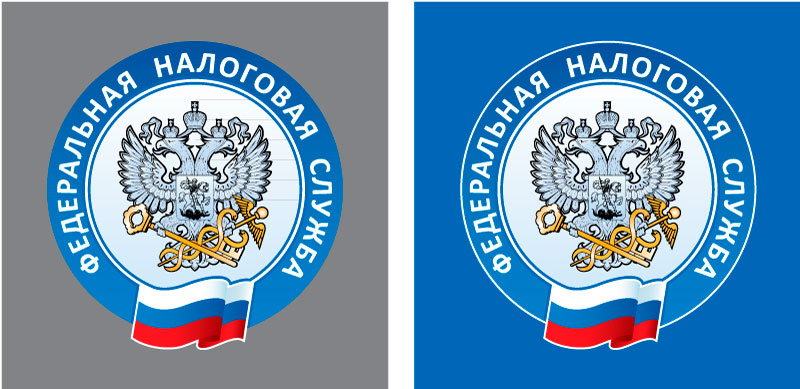 WWW.NALOG.RU